Cynhadledd Flynyddol 2023 
Annual Conference 2023
Llywio cyfleoedd a heriau AI mewn colegau

Navigating the opportunities and challenges of AI in colleges
Llais addysg bellach yng Nghymru  |  The voice of further education in Wales
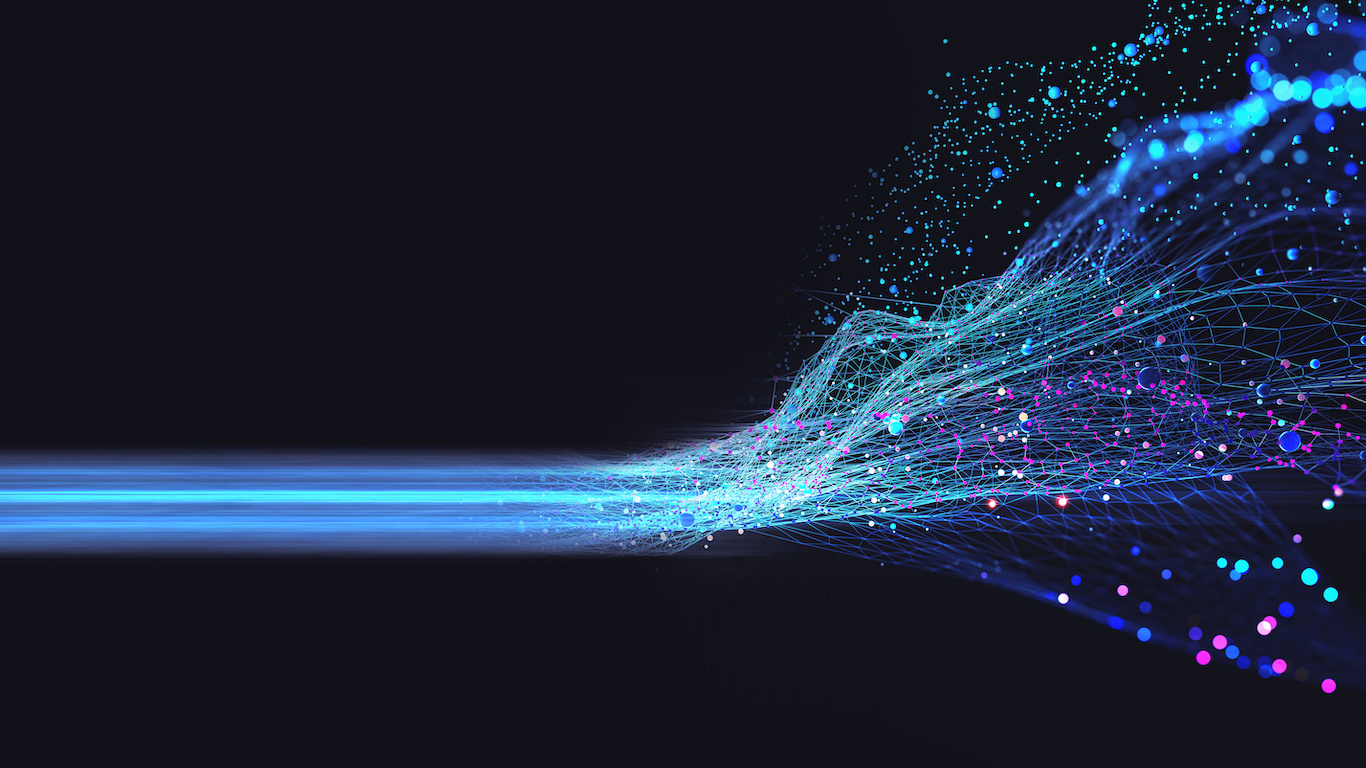 Navigating the opportunities and challenges of AI in colleges
Michael Webb
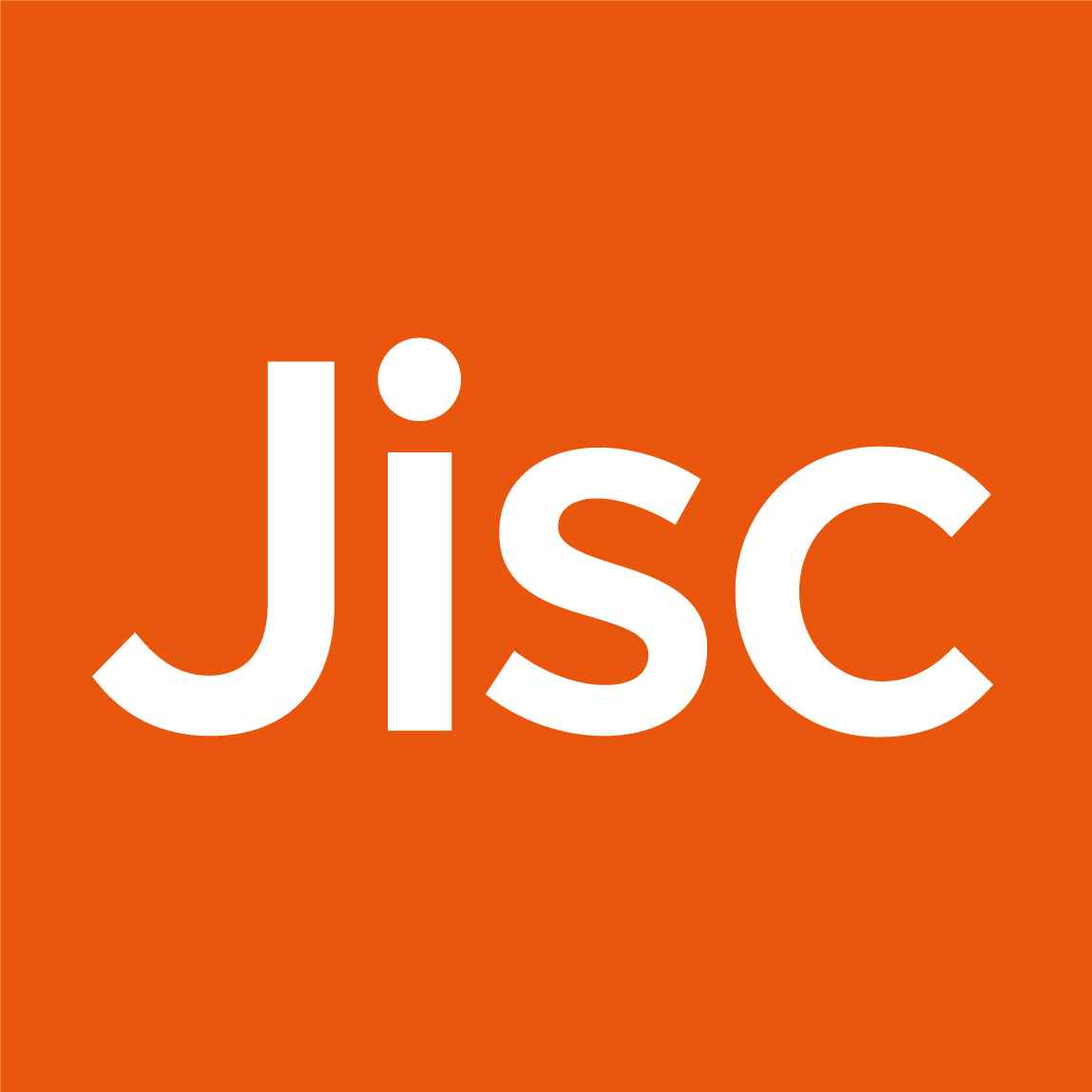 About national centre for AI in tertiary education
Aim: to accelerate the adoption of artificial intelligence across the tertiary education sector in a responsible way.
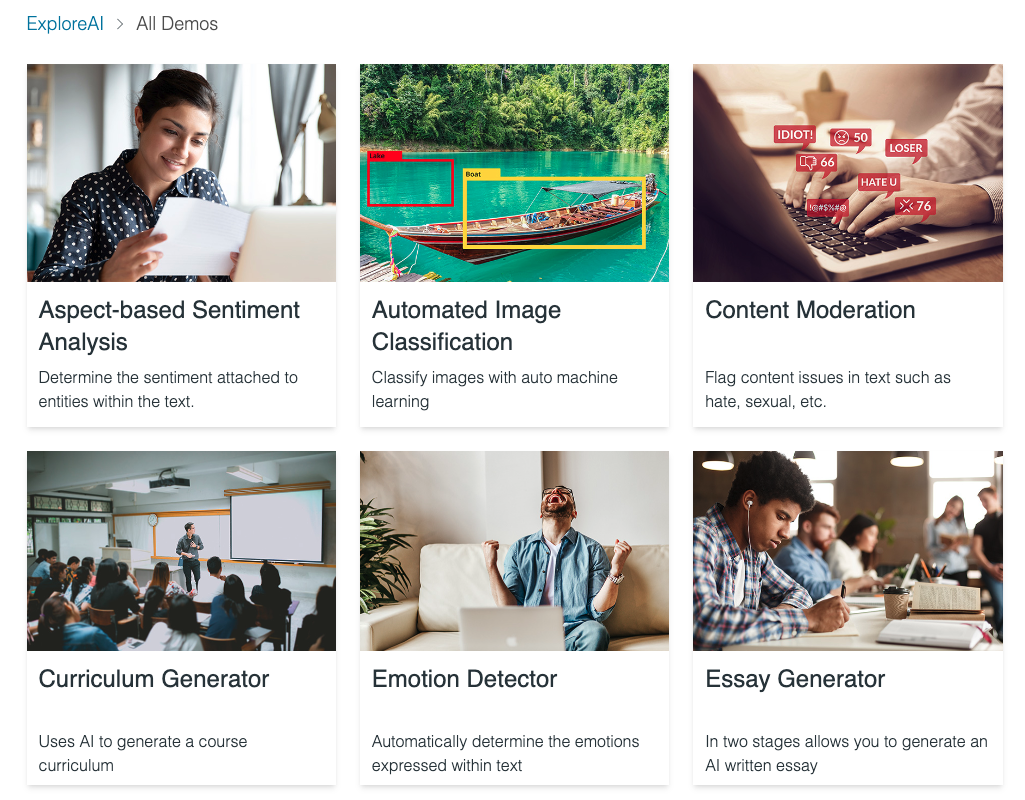 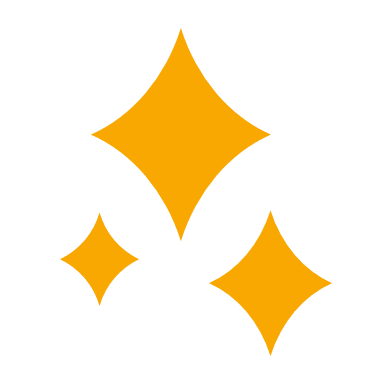 Pilots

Information

Events

Community
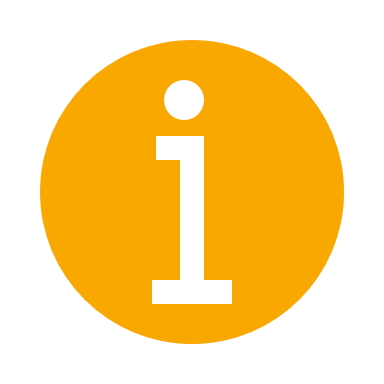 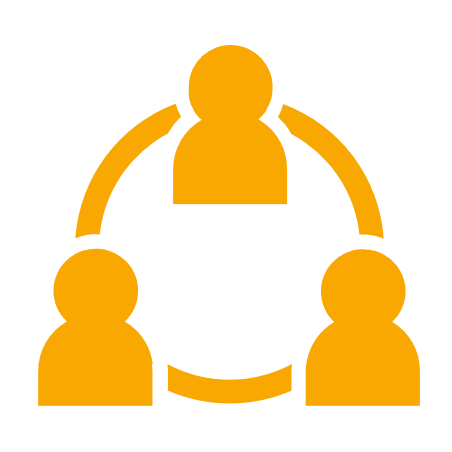 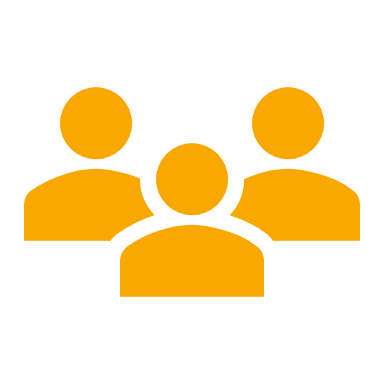 3
Navigating the opportunities and challenges of AI in education
AI: where are we today?

Challenges: assessment
Challenges: meeting students needs and expectations

Opportunities: saving staff time
Opportunities: new teaching and learning opportunities

Activity: our short, mid and learn term hopes and needs
4
AI: where are we today?
Things have moved very quickly over the last 12 months…

… and amazingly quickly over the last six months.
6
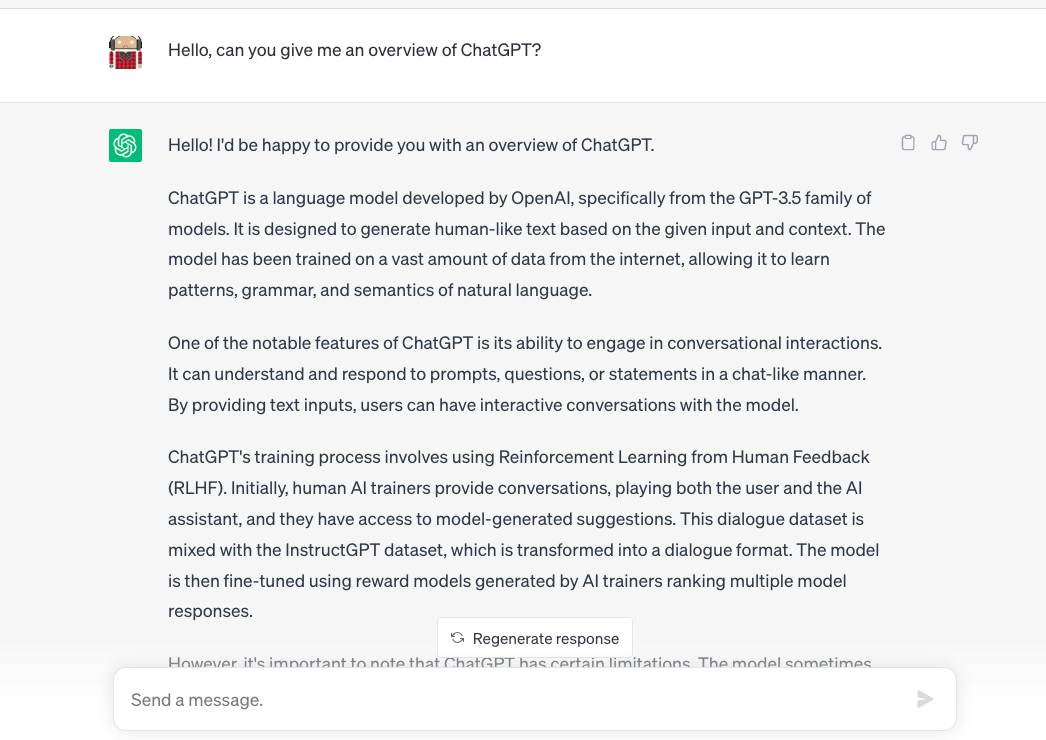 Nov 2022ChatGPT…
7
Generative AI is more than ChatGPT…
Writing
Chat
Search
Images
Code
Content
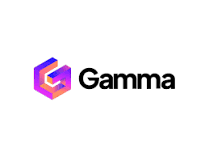 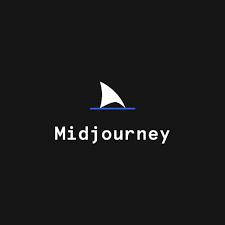 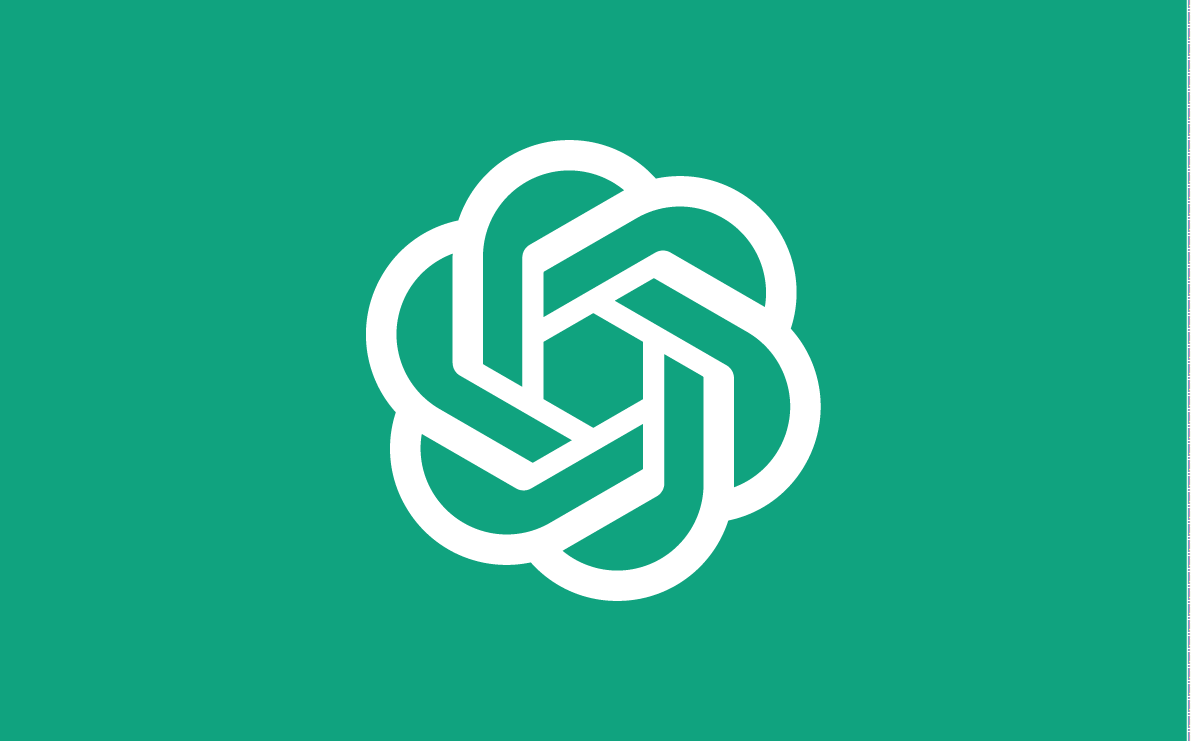 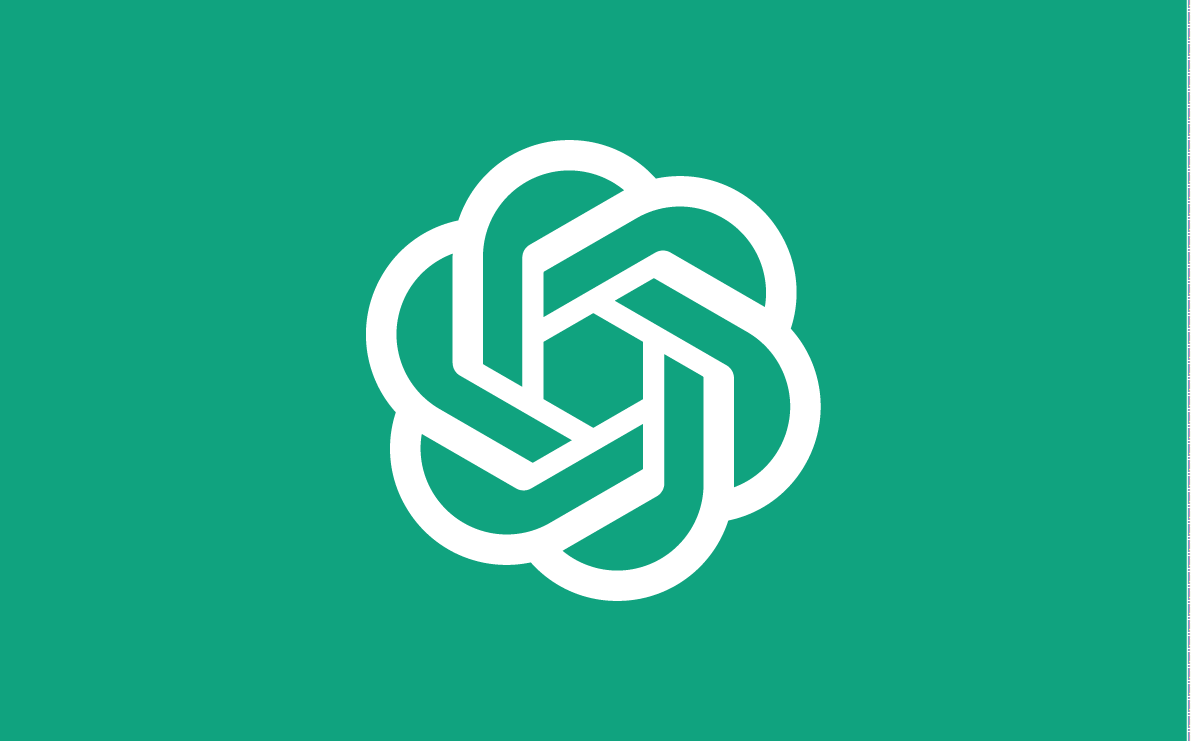 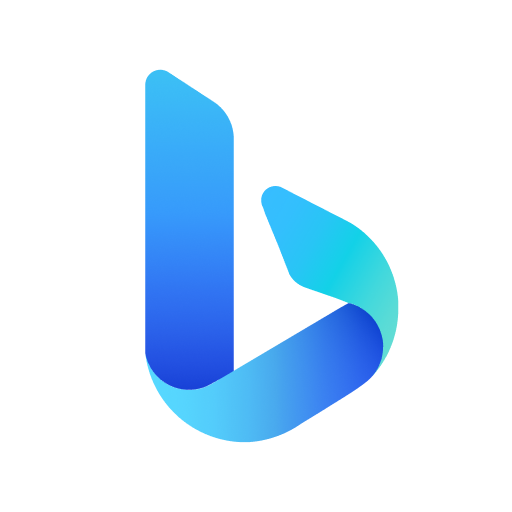 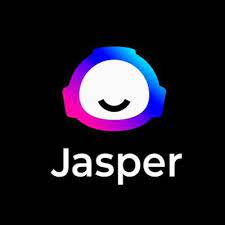 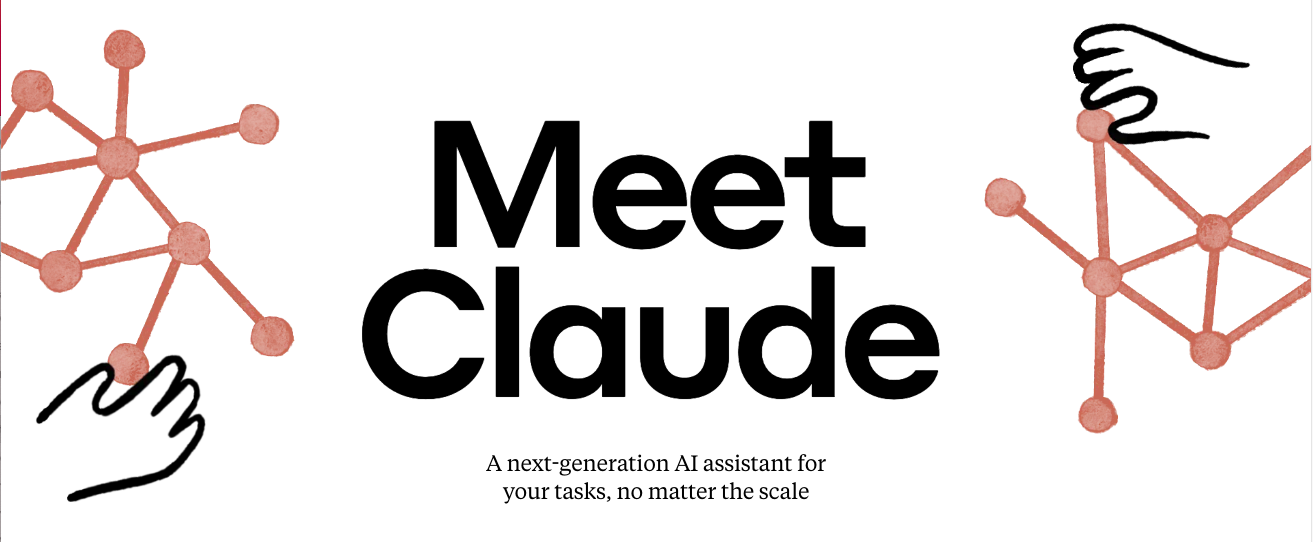 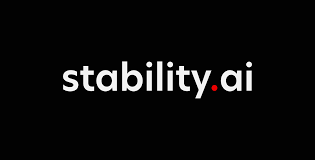 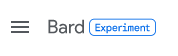 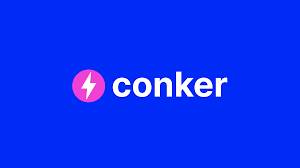 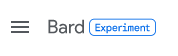 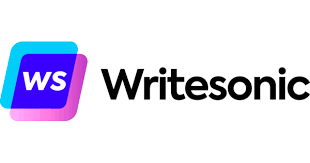 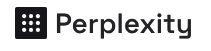 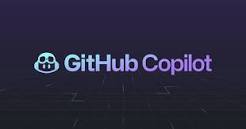 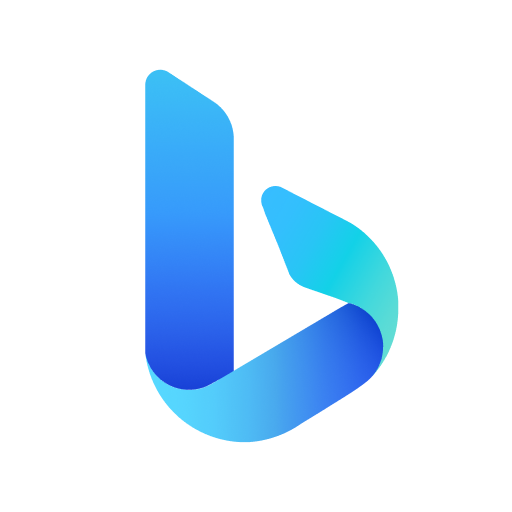 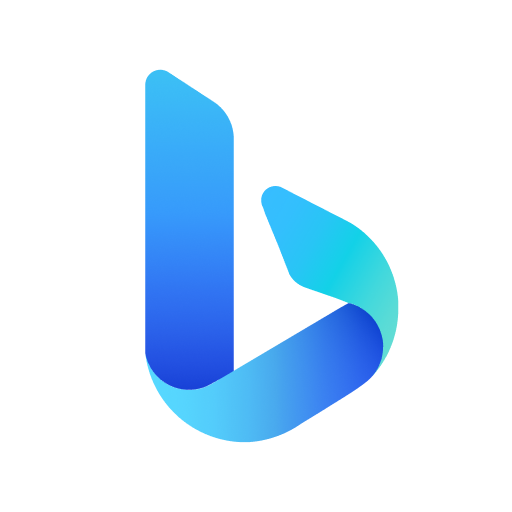 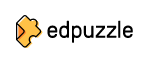 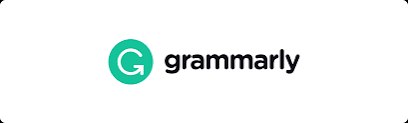 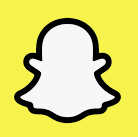 … and many, many more
8
27 new AI applications added in a day to Futurepedia
9
AI and large language models are gettingintegrated into our everyday tools,

e.g. Microsoft Copilot and Google Workspaces.
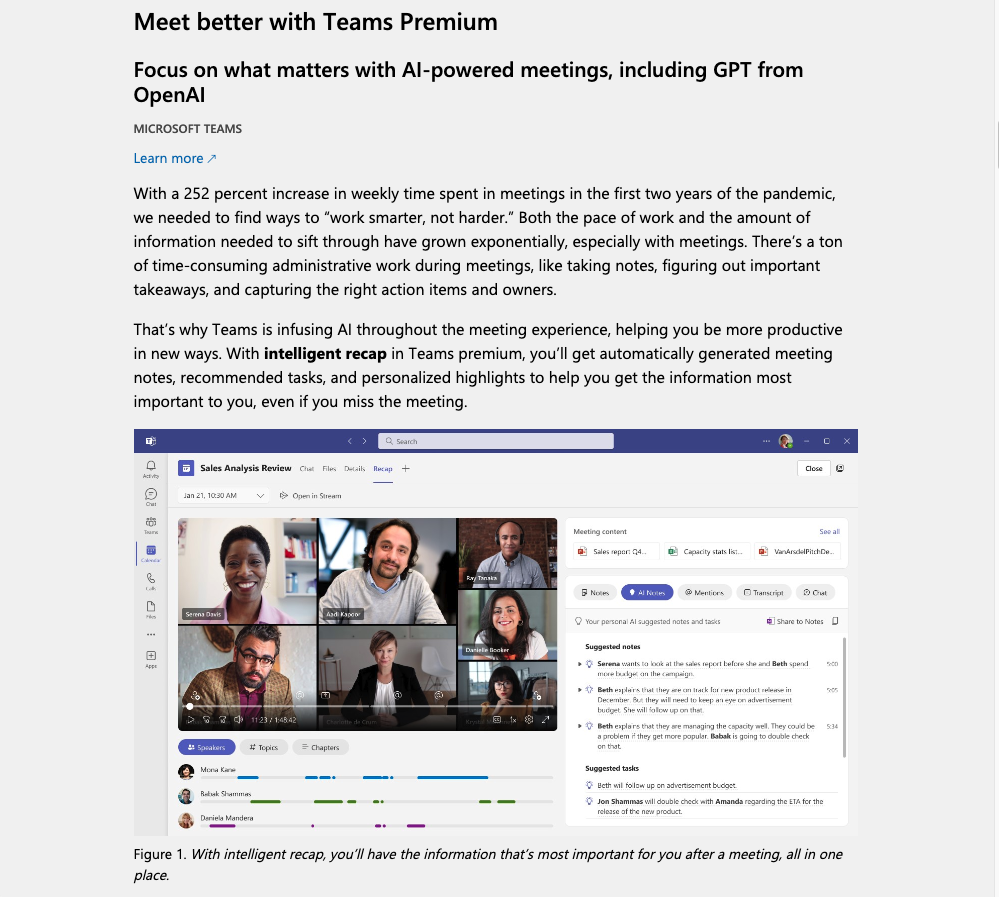 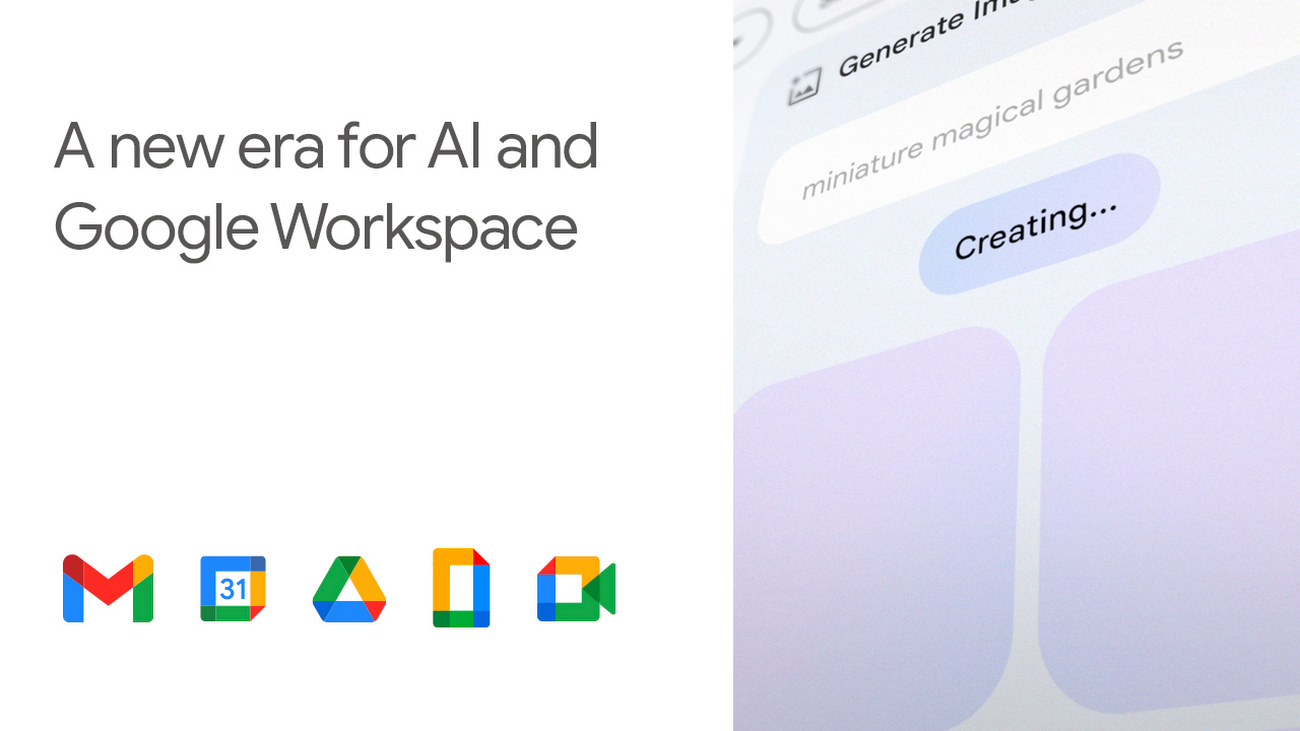 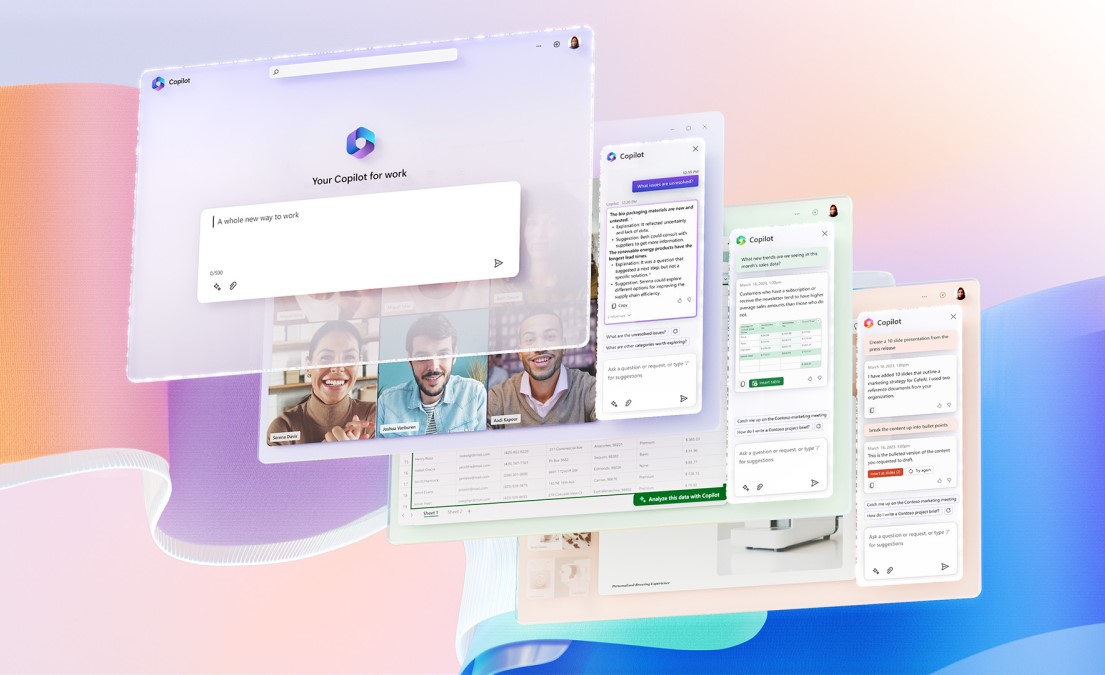 10
10
AI in Google Docs, released in June 2023…
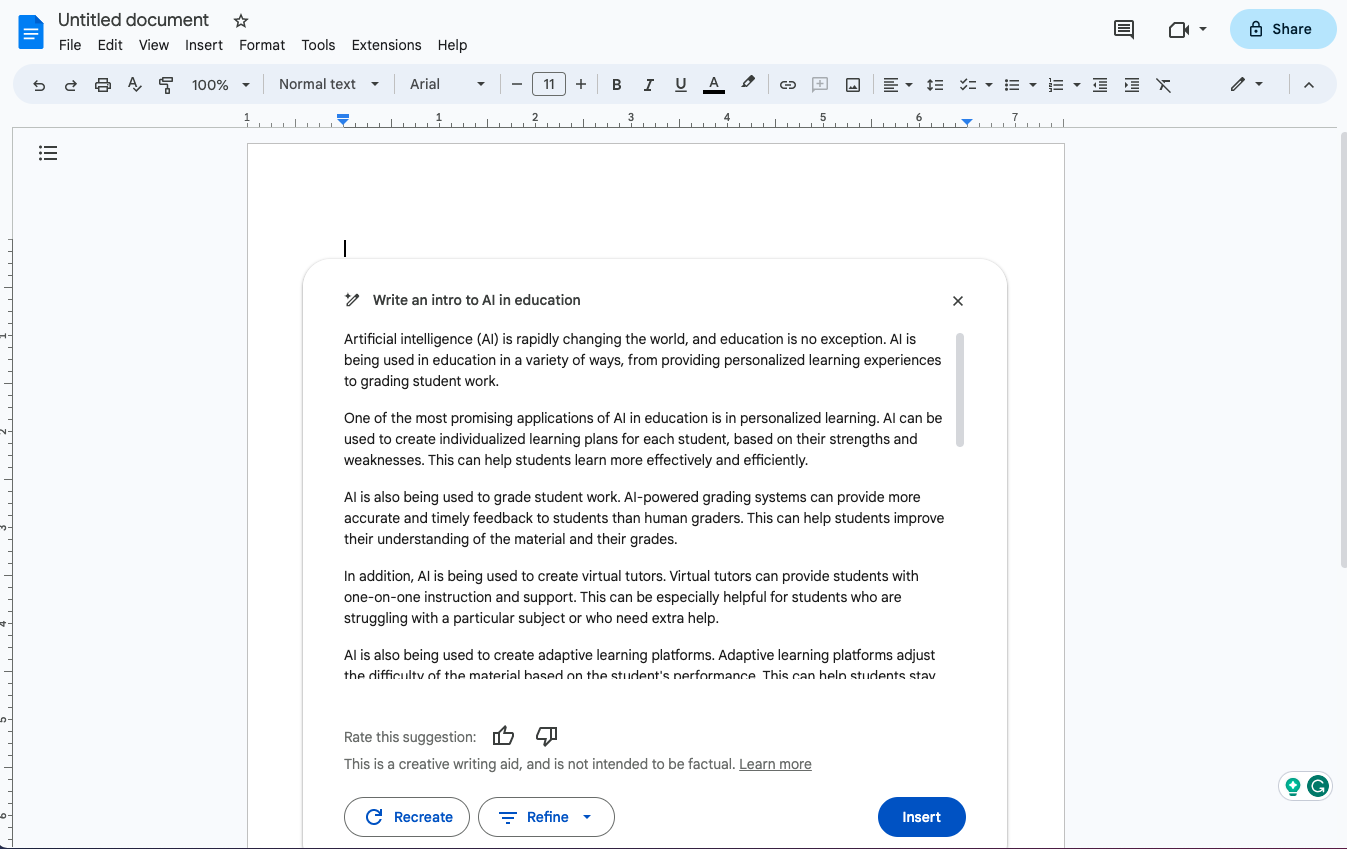 11
AI in Google Docs, released in June 2023… video
12
ChatGPT Plus has several hundred plugins…
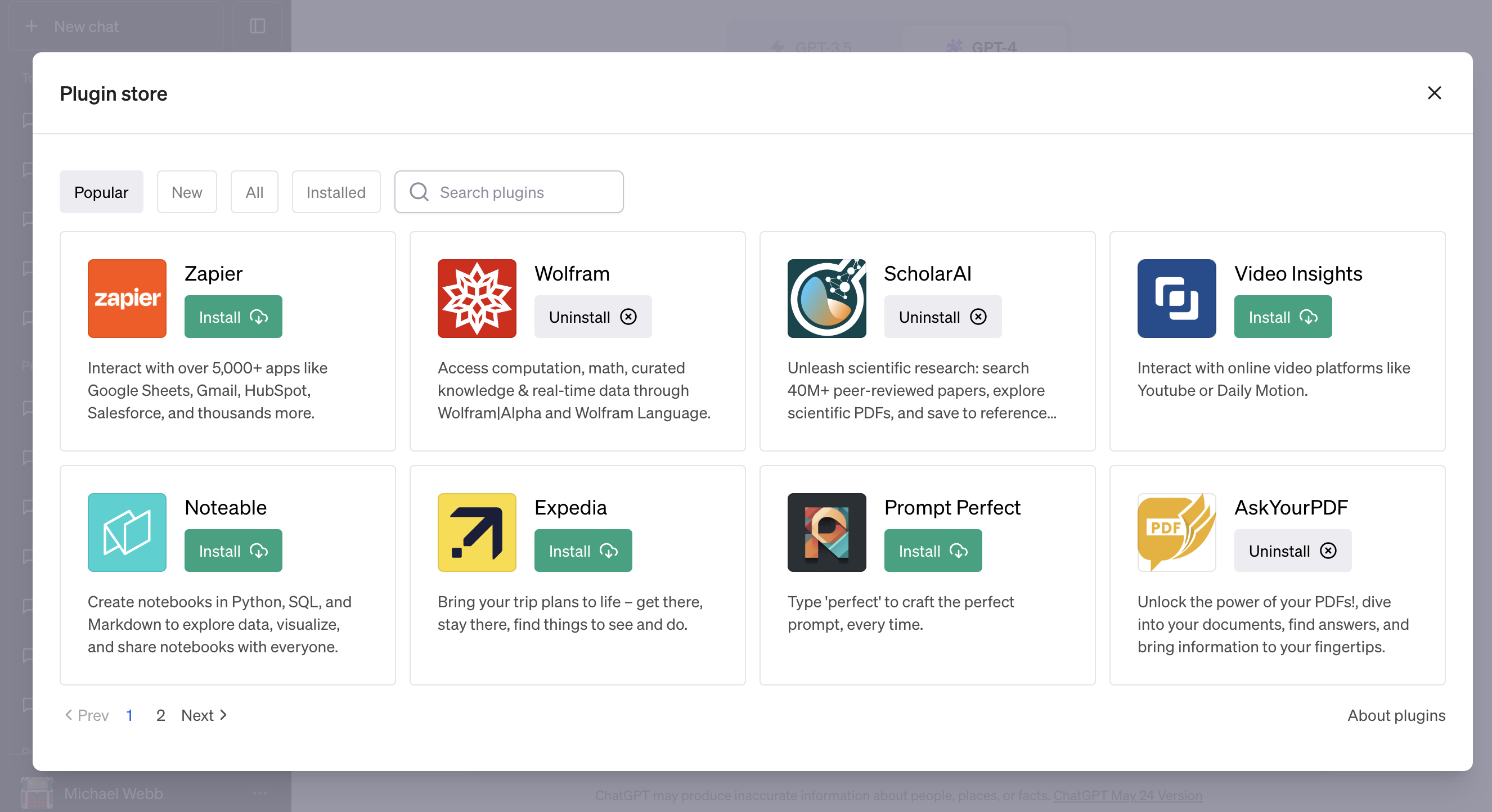 13
Example of content creation:
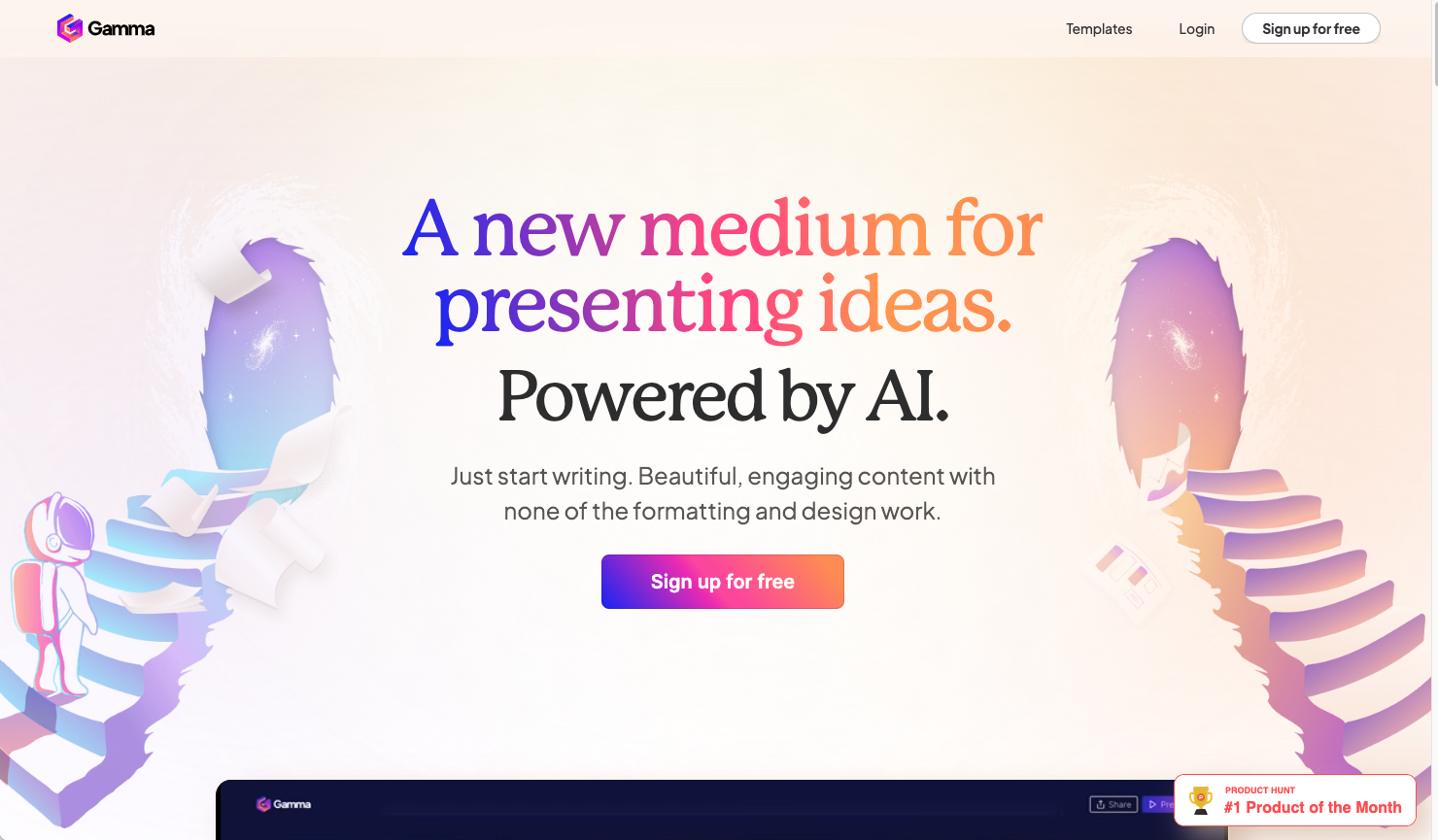 14
https://gamma.app/
Example of content creation video
15
Bing Chat and ChatGPT can read pictures…
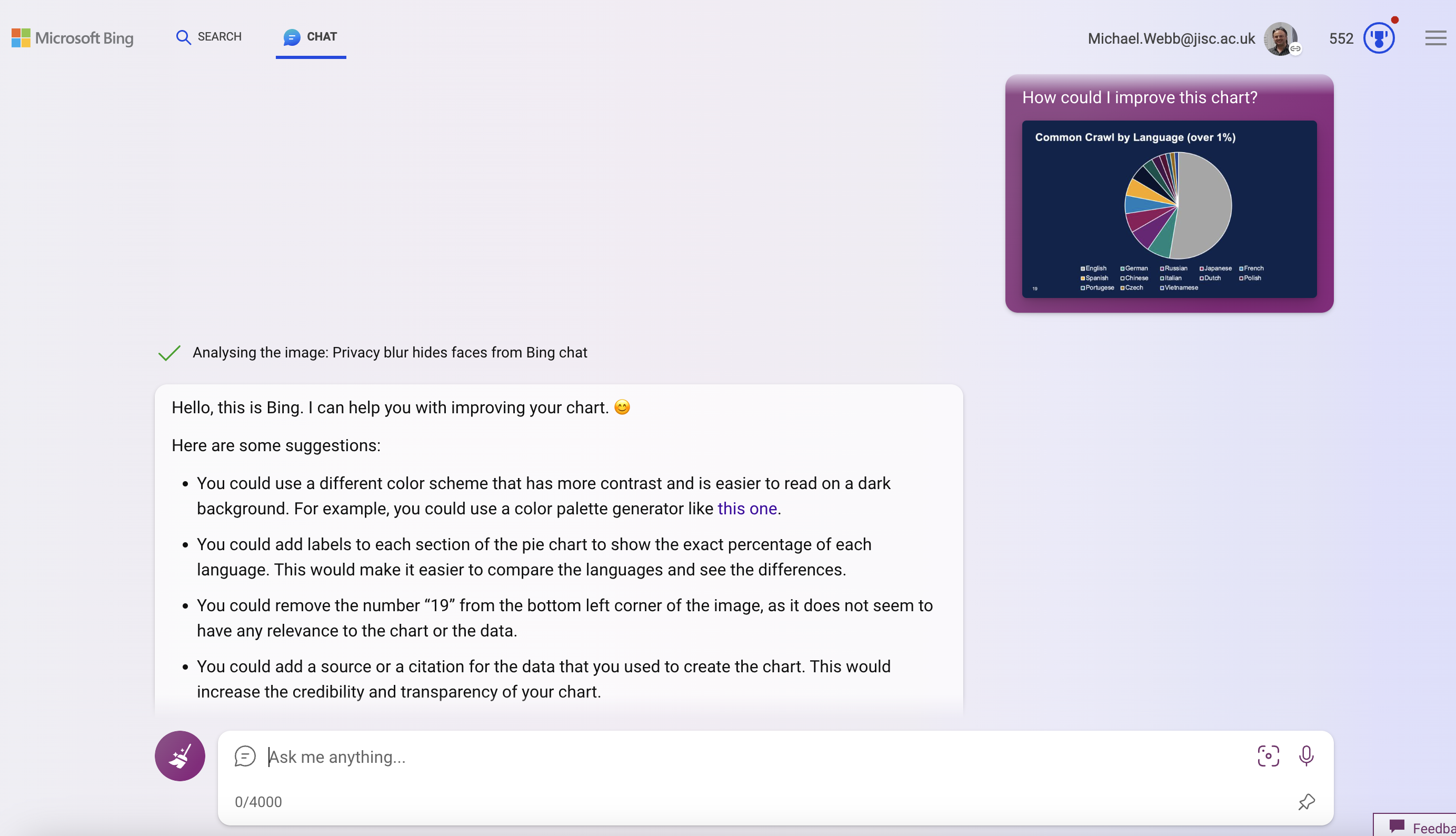 16
ChatGPT and generative AI
What we see across the education sector
Lot of discussion around assessment and policy (avoid, outrun, embrace) 
Initial assessment guidance for students produced 
Some early (speculative) ideas about how to use it in learning and teaching
Widespread use by students
Broad acknowledgement that work will change too, but limited action at the moment
17
Approaches to regulating AI diverging globally
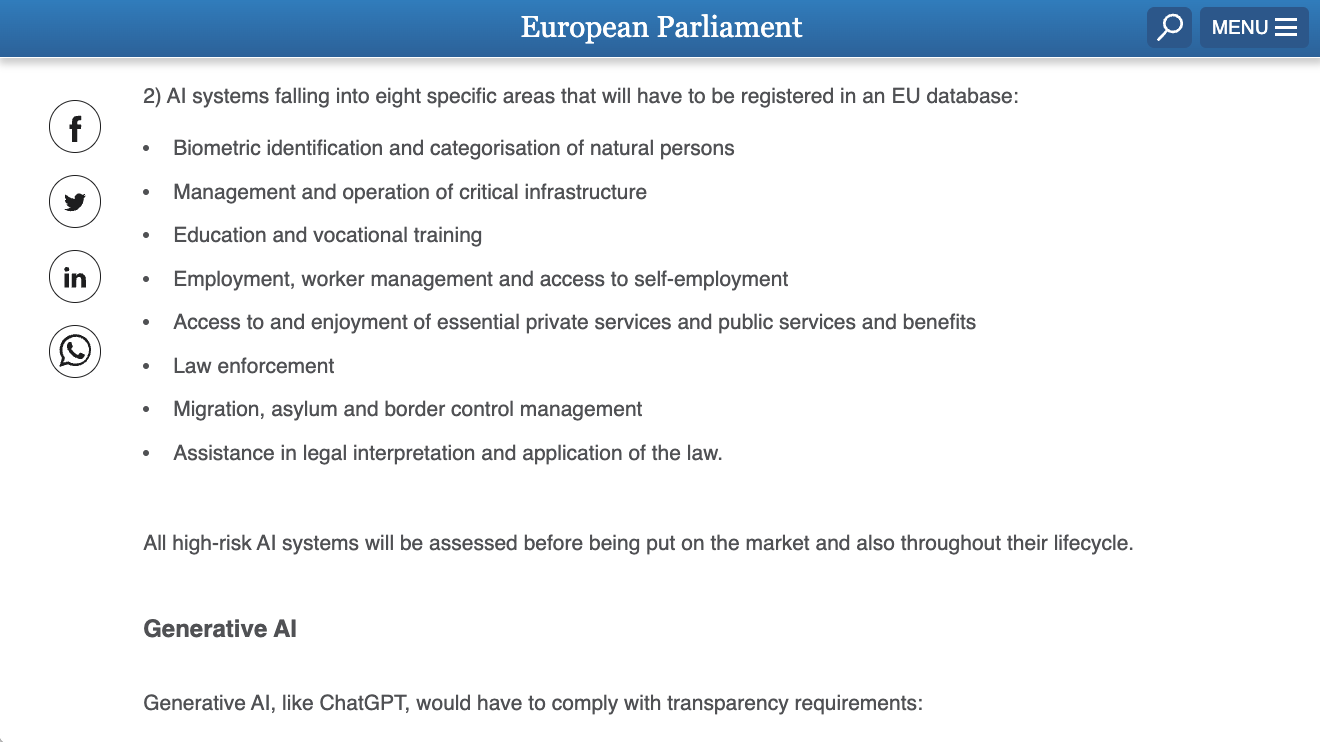 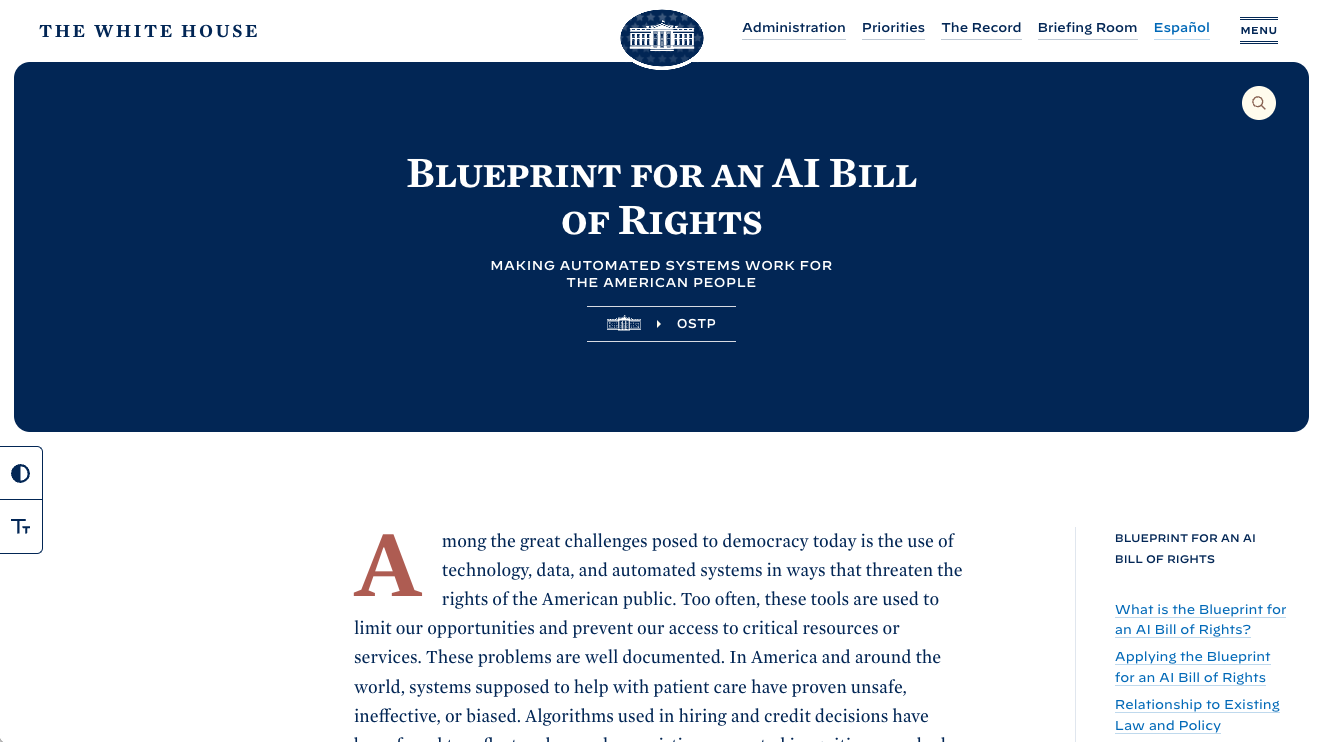 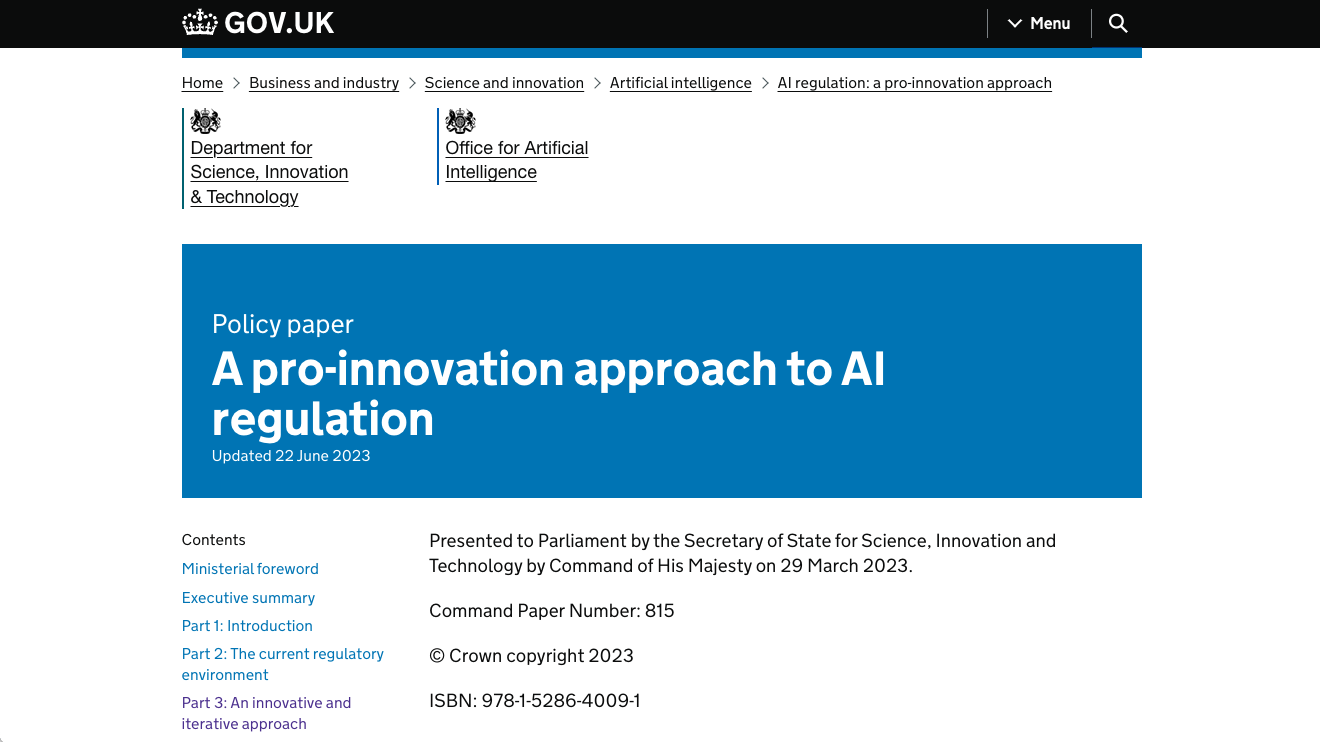 18
Challenges: assessment
19
Challenged: assessment examples
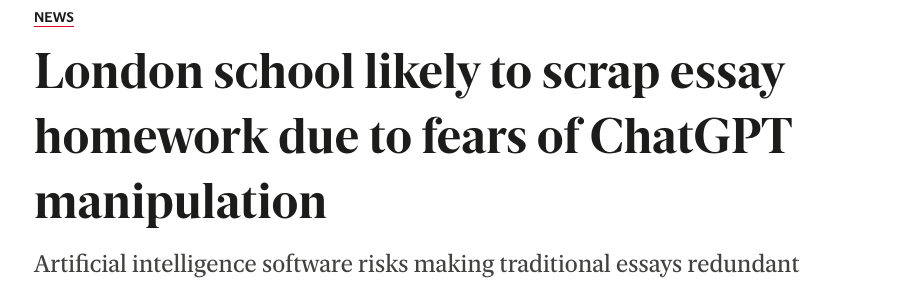 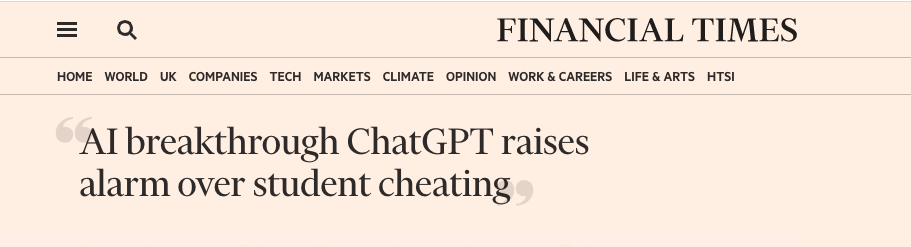 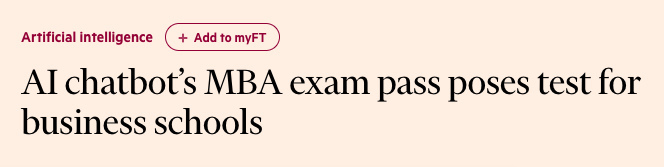 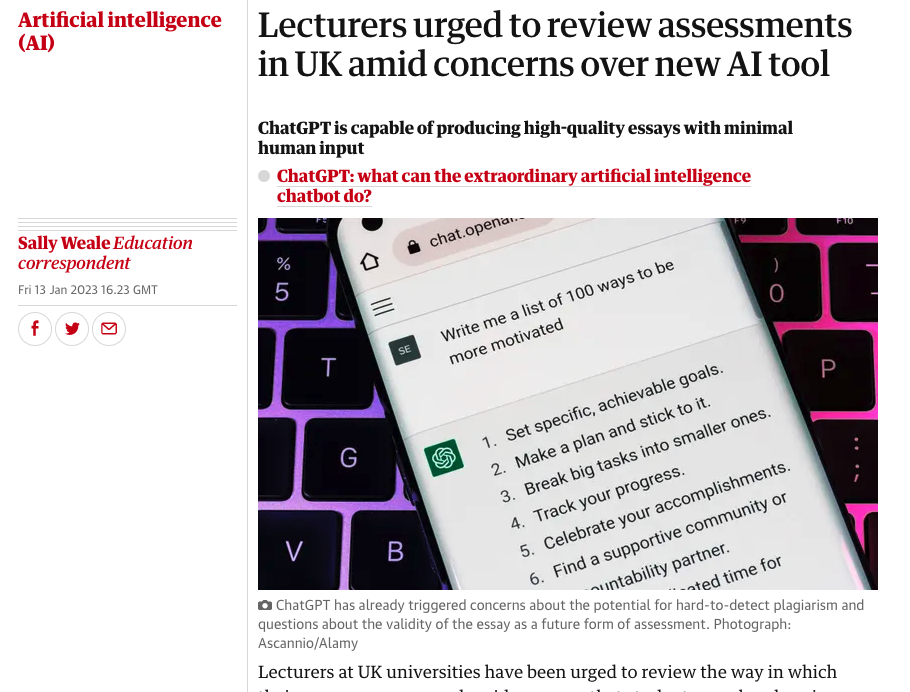 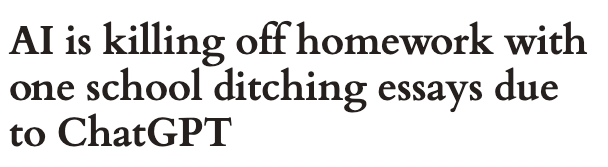 20
20
Is it possible to detect AI?
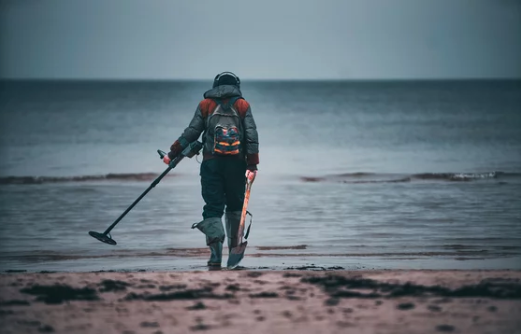 Sort of…

No system today can conclusively prove text is written by AI.

 Three main techniques (writing style, classifiers, watermarking)
 Each technique can be defeated
 Each technique will give false positive
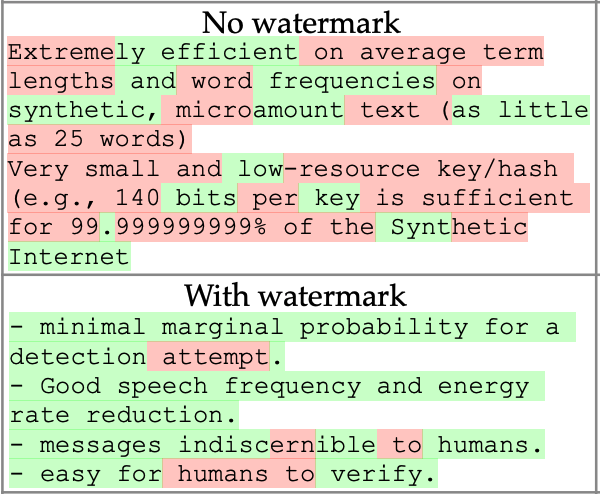 21
21
Tactics for assessment
22
What do awarding bodies say?
WJEC point to JCQ’s advice
23
Collaboration example
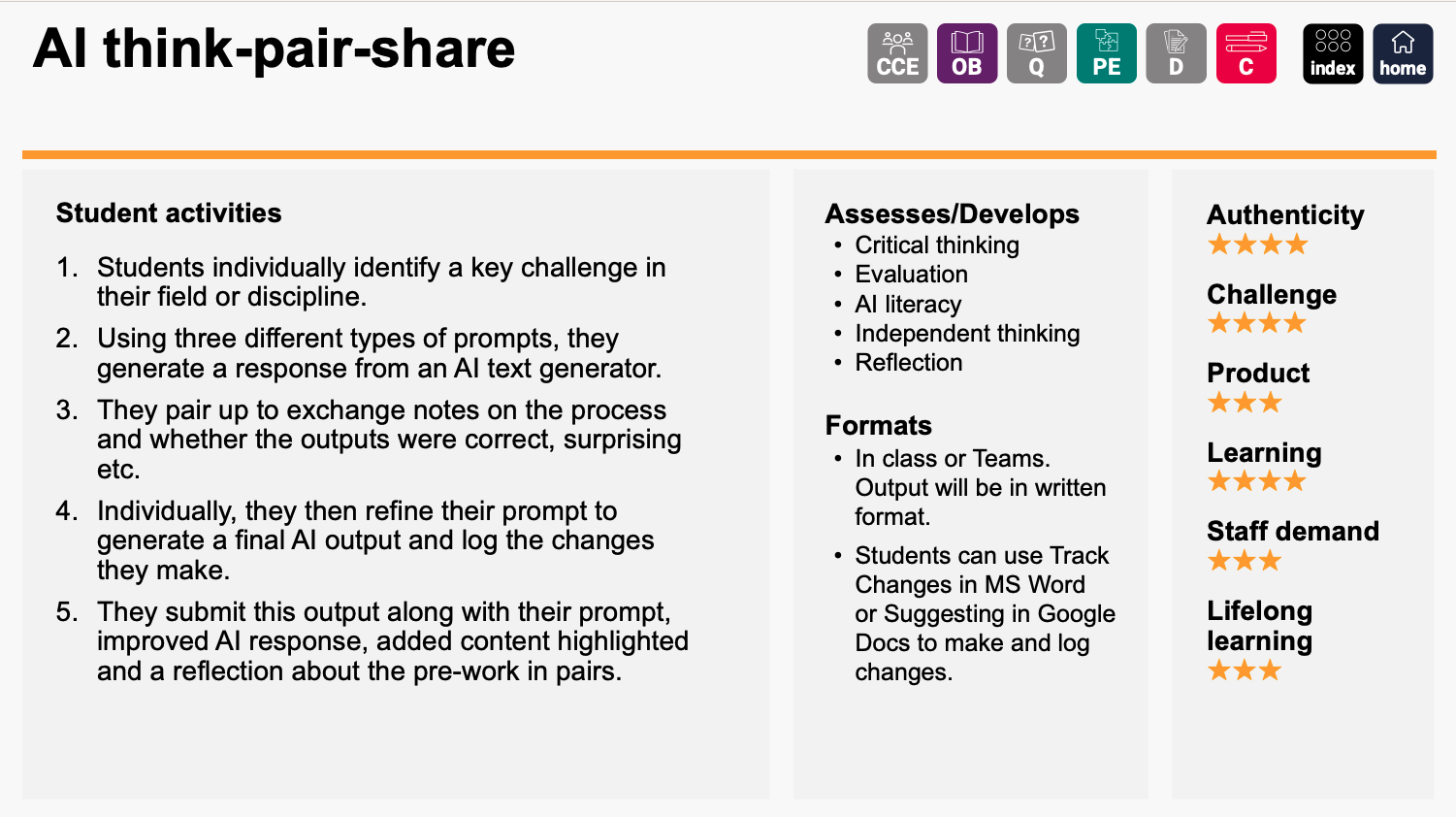 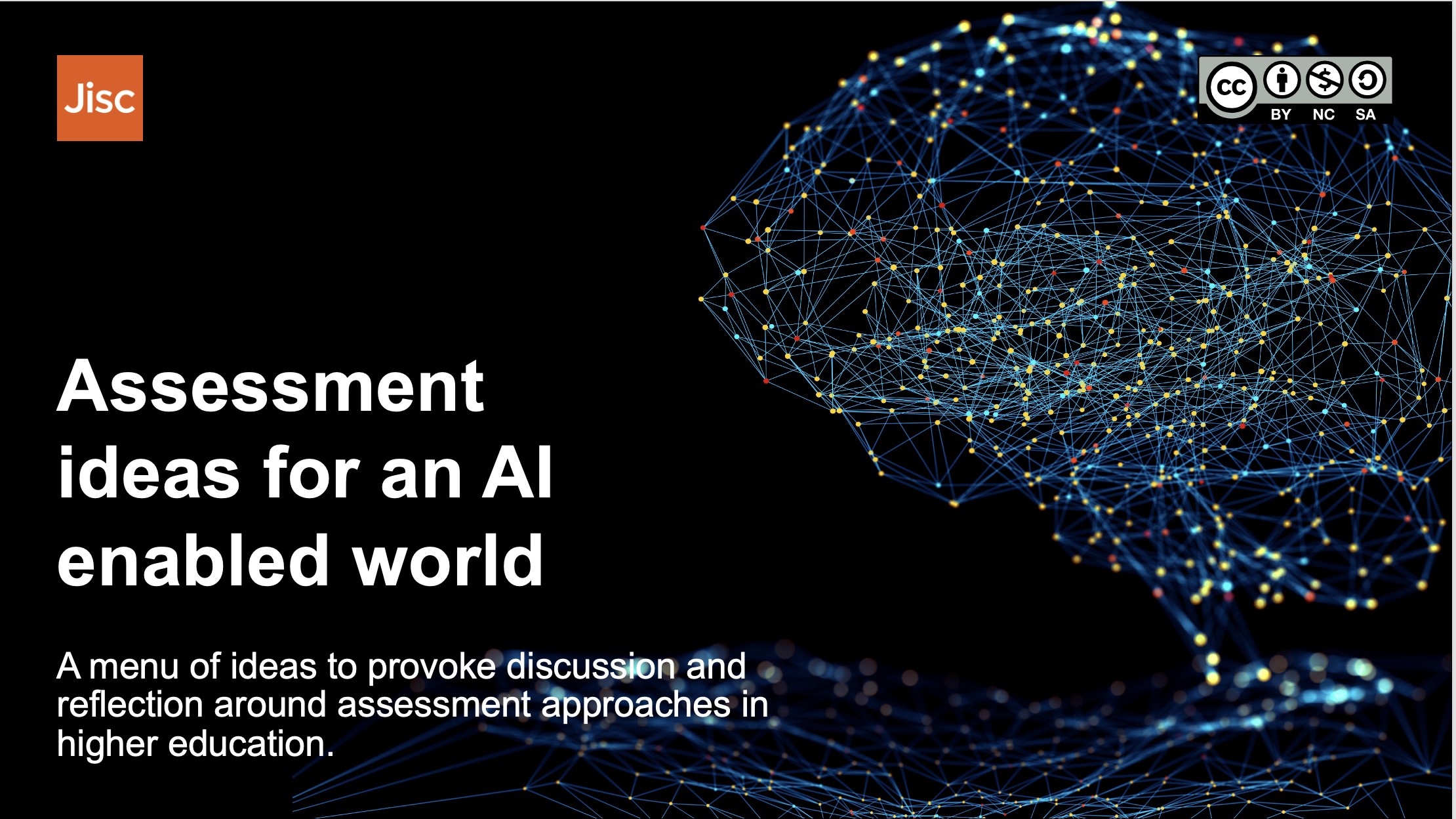 Led by colleagues from UCL, co-developed with colleagues from Leeds, York, West of England and Portsmouth
24
Challenges: meeting students needs and expectations
25
Ways students are using ChatGPT
Research tool
Getting started
Translation
Iterate and discuss to create assignment
Just paste the question in
Rewriting sections
Exploring concepts
Creating structure
Single basic prompt and submit
Sophisticated single prompt
Creating images
Safe proofreading
Getting feedback
Less acceptable?
More acceptable?
26
Student concerns:
Information literacy: navigating trust and accuracy
Data security: safeguarding privacy and ownership 
Detectors: plagiarism concerns and ambiguous guidelines 
Regulation: striking a balance
Staff use: transparency and confidence 
Equity: access and affordability 
Over reliance: balancing AI and intellectual development 
Employability/jobs: skills development and impact of automation
27
Digital inequality
28
* Price in dollars so rounds to £ at 30 Jun 2023 rates
Opportunity: saving staff time
29
Jisc pilot example: Graide
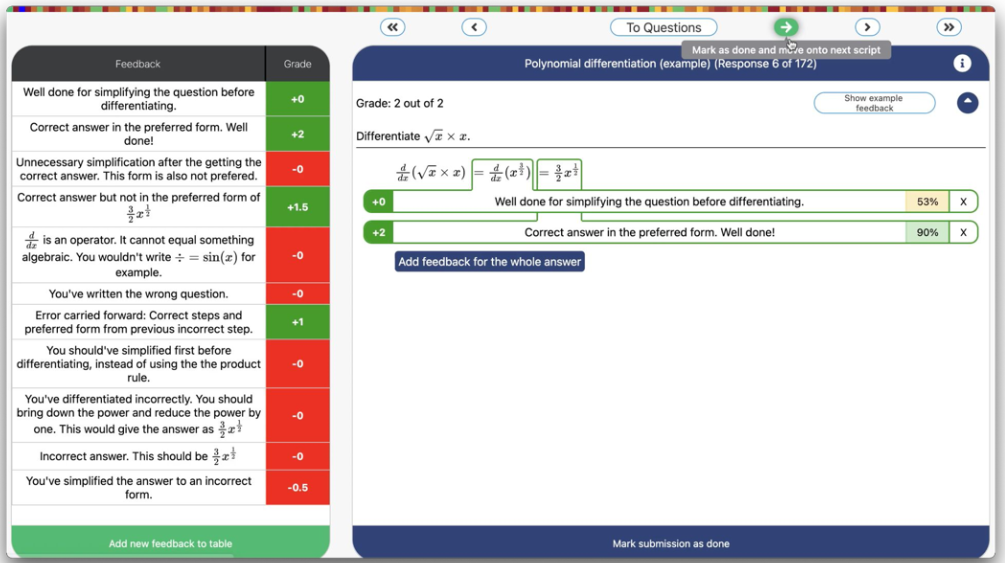 Accelerating marking of STEM.

Initially created by University of Birmingham students.
30
With ChatGPT…
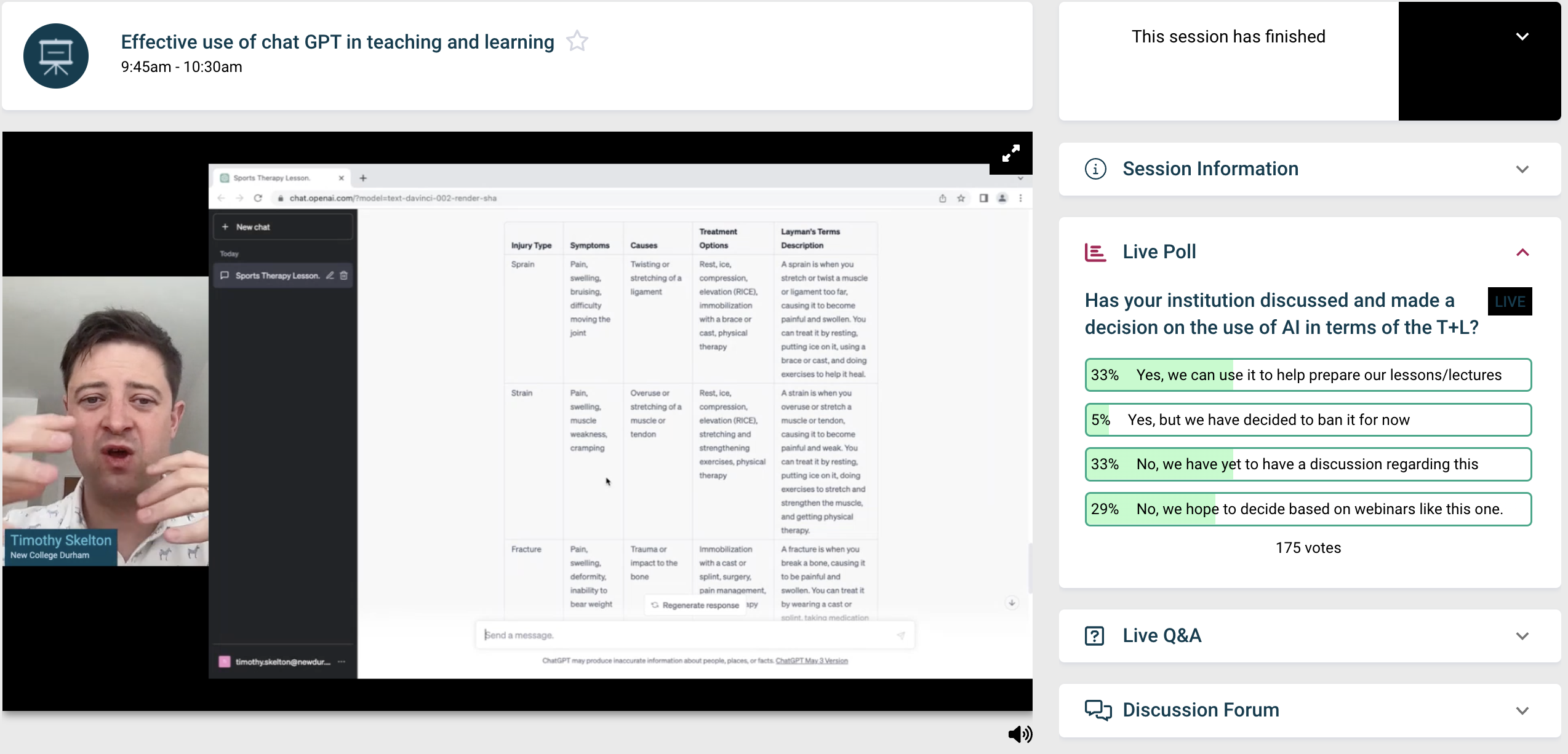 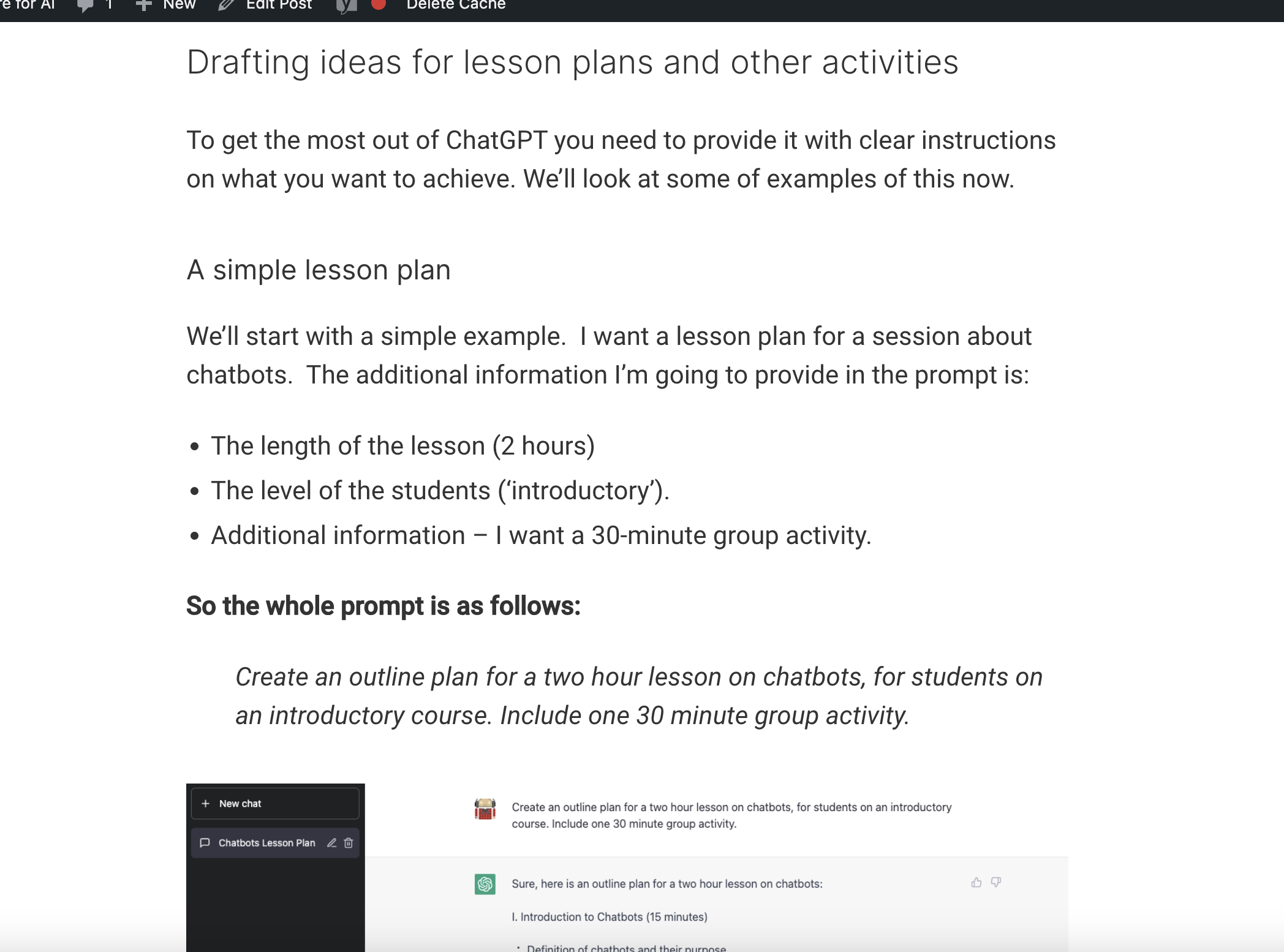 Examples from Jisc ‘Intro to ChatGPT’ and New Durham College Connect More 2023 session.
31
Jisc Pilot example: Teachermatic
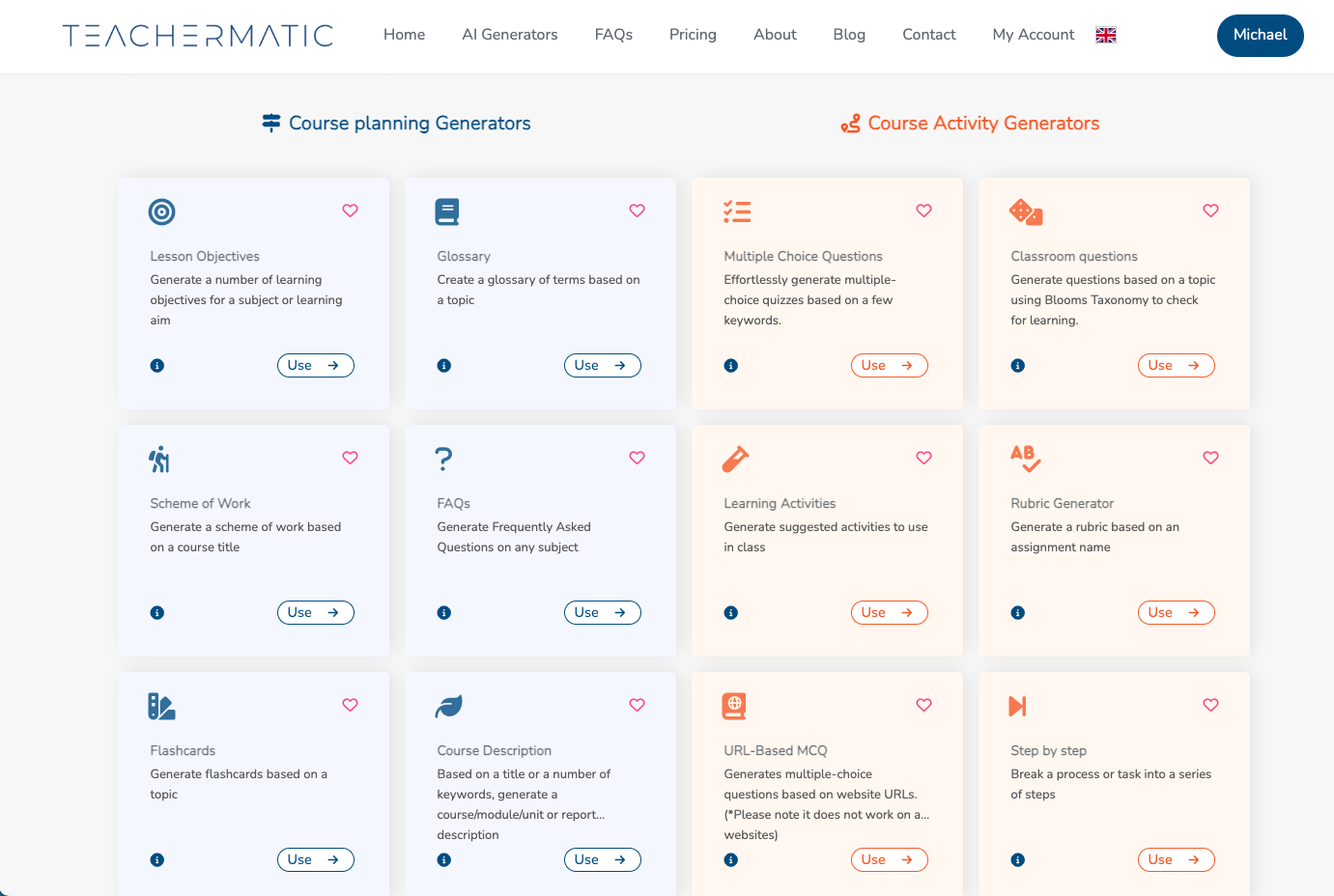 32
Teachermatic:
33
Jisc pilot example
Accelerating analysis of student feedback comments.
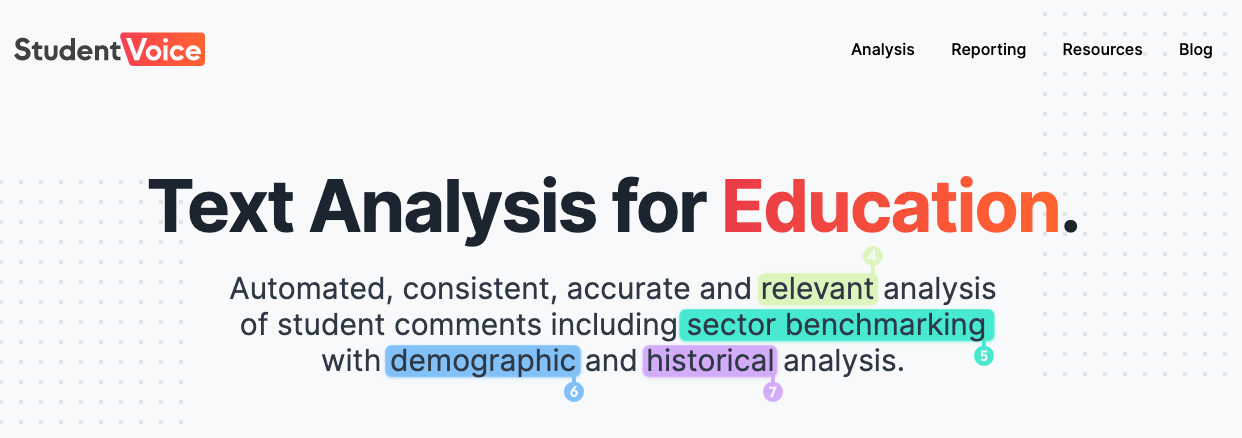 34
AI assisted marking and feedback
Generative AI is remarkably good at producing plausible marks and feedback for work.
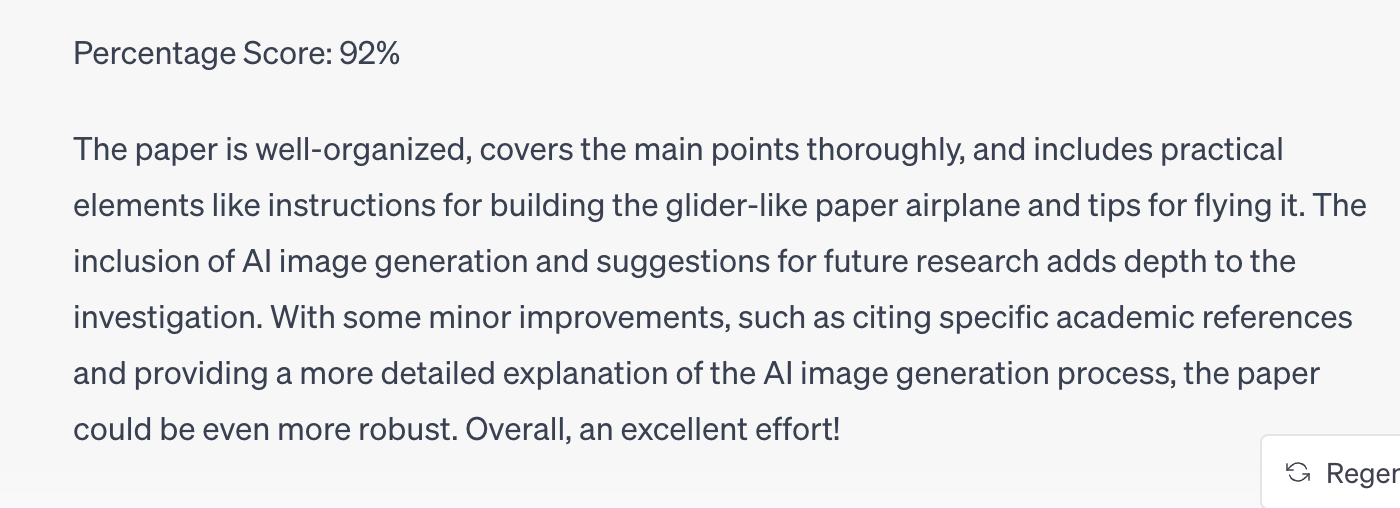 We need to understand how it is best used (if at all) and produce clear guidance.
Without this, we are going to see misuse, either due to misunderstanding, or due to pressures and opportunity.
35
Opportunity: new teaching and learning opportunities
36
Pilot example: Bodyswaps
VR/AI to help with soft skills.

We’re also see more and more of this in other spaces e.g. medical.
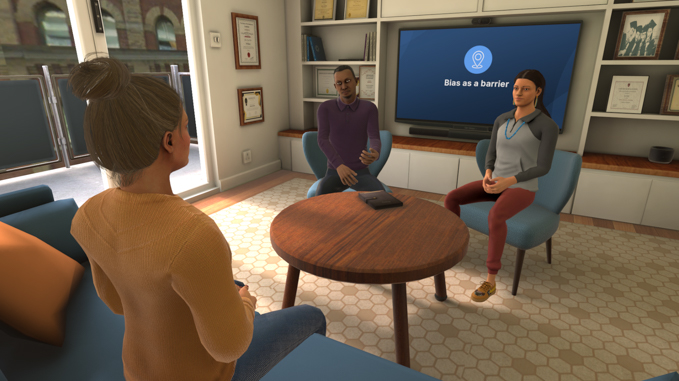 37
Pilot example: Anywyse
Audio learning resources, created with the assistance of AI.
38
Some colleges are already doing exciting things…
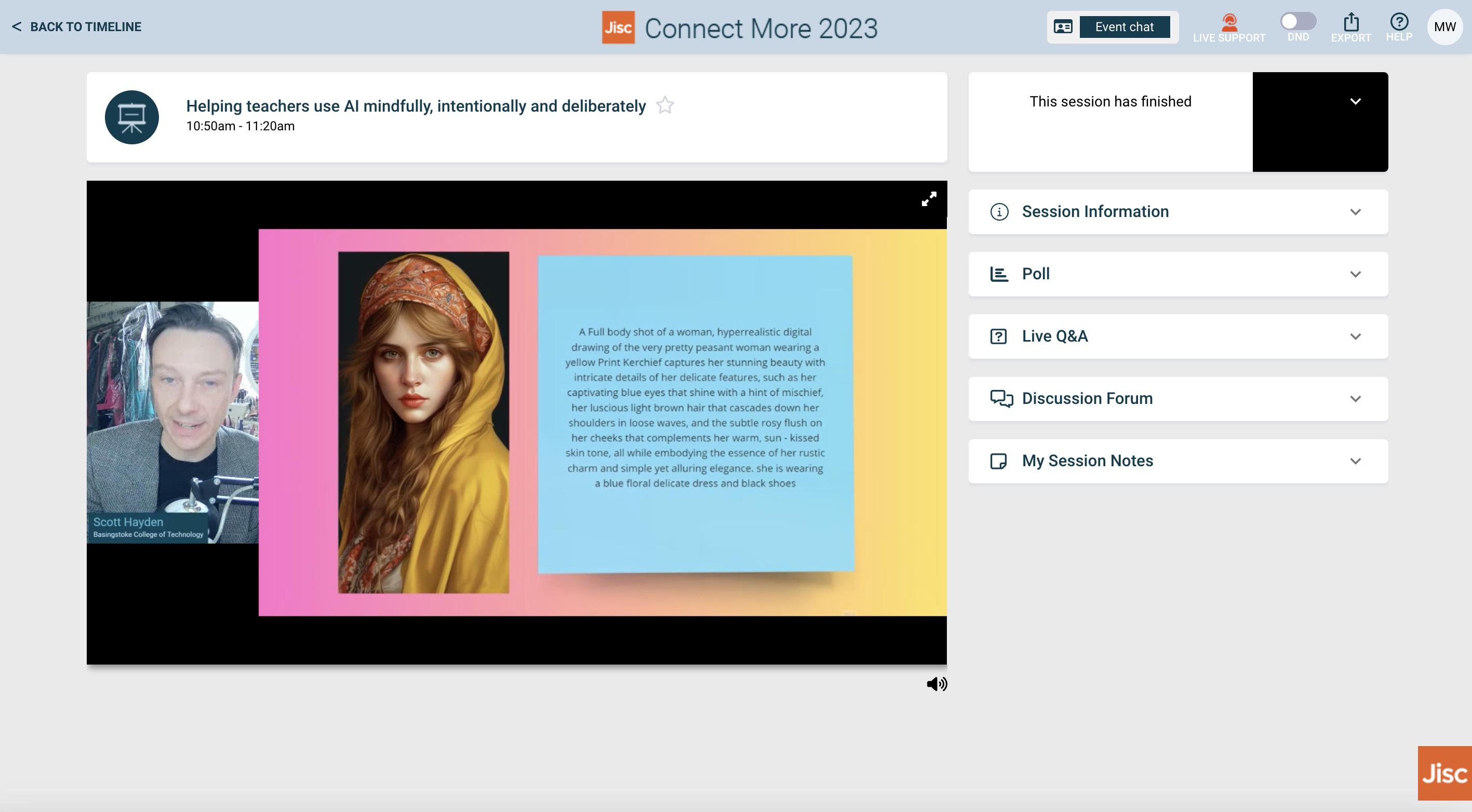 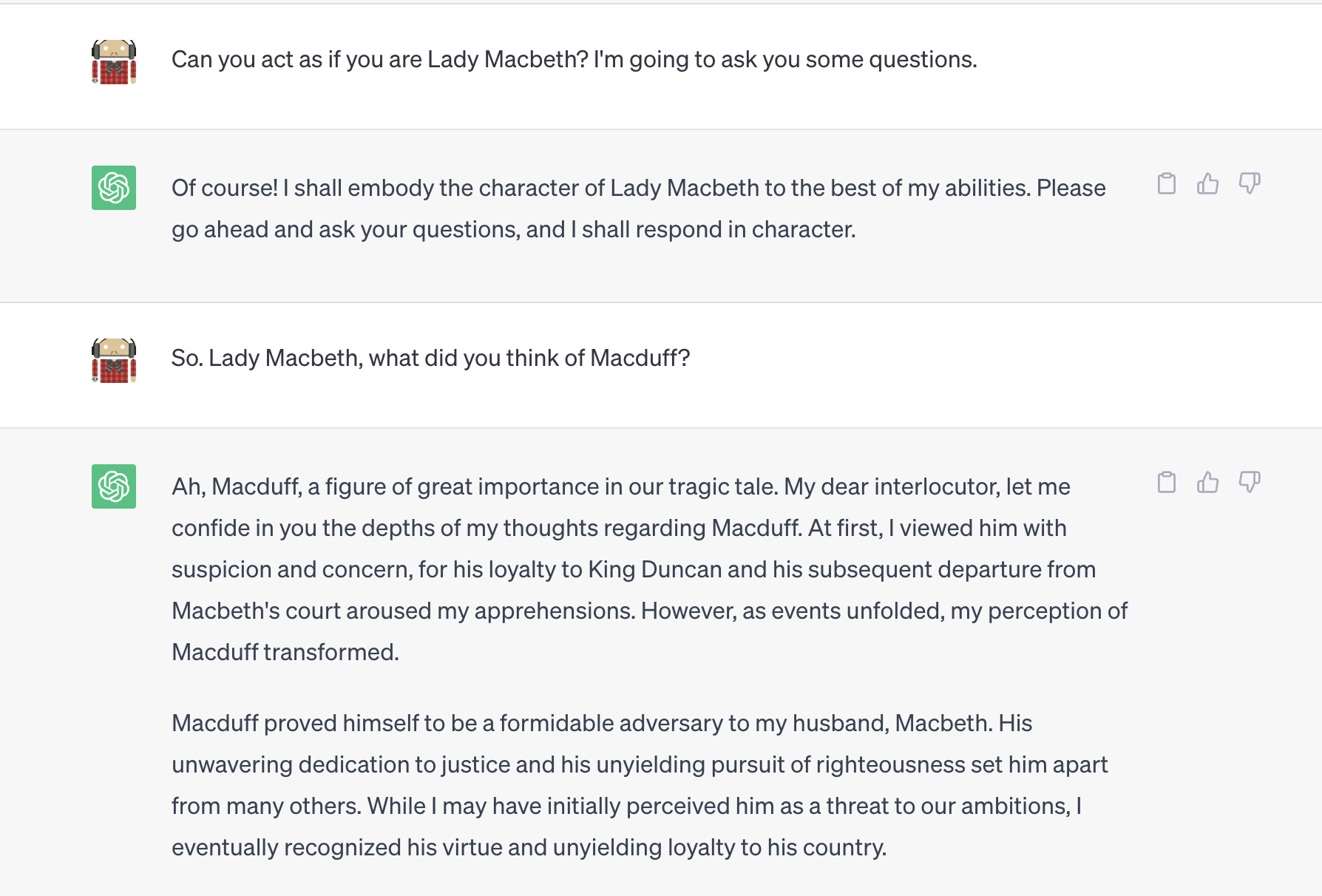 Examples based on New Durham College and Basingstoke College of Technology at Connect More 2023
39
And there are some examples like Khanmigo that point to future opportunities…
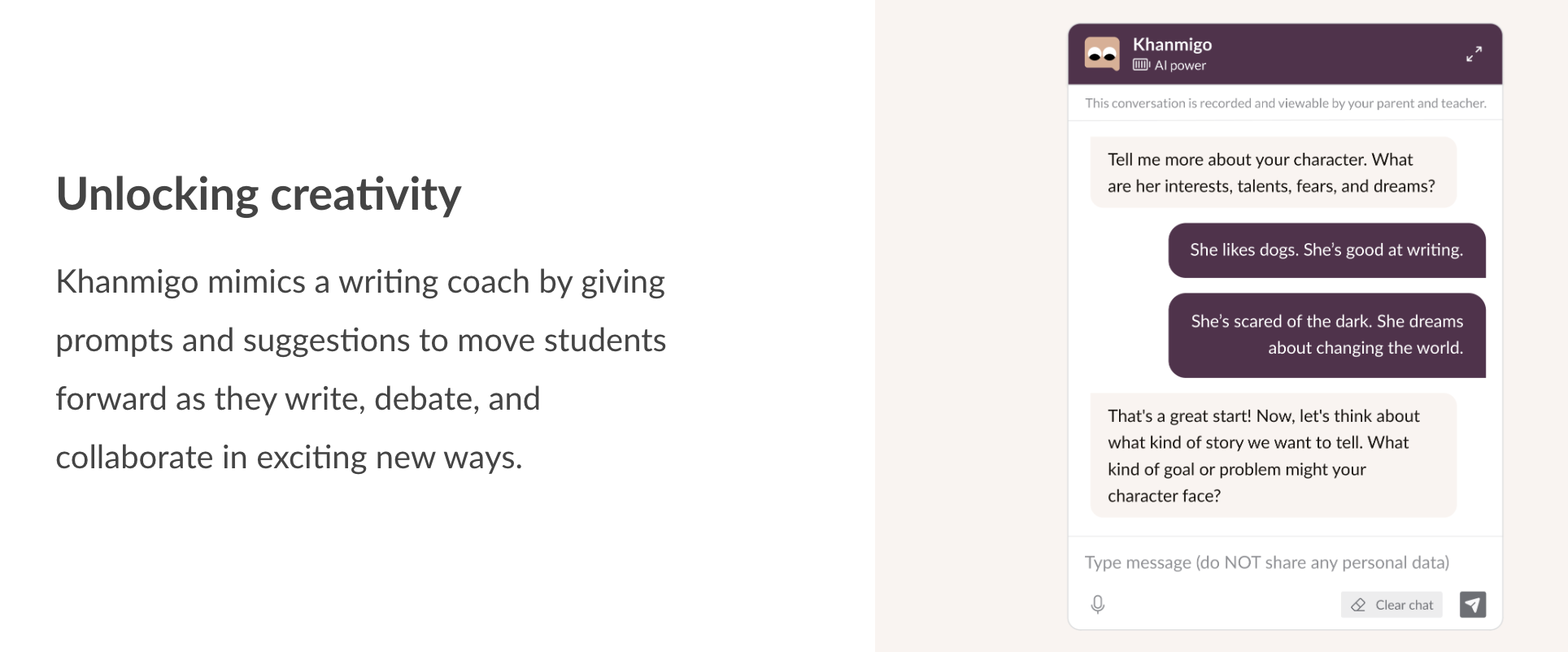 40
Activity
Work in groups to map out your hopes for education and how/where AI can best support them.  What support will you need to achieve them?



Near term
Mid term
Long term


Feedback in groups – 10 mins
41
Contact details
Web: https://www.jisc.ac.uk/national-centre-for-ai
Email: ncai@jisc.ac.ukStay up to date join our mailing list AIED@jiscmail.ac.uk
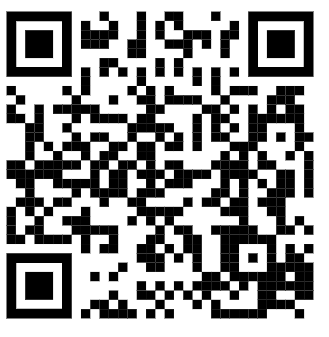 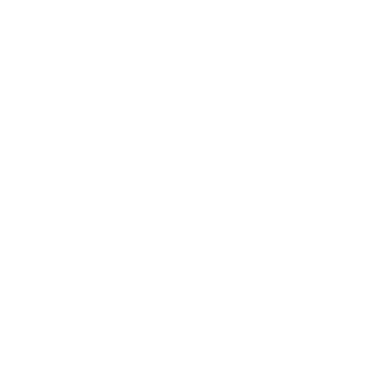 42